ГУМАНИТАРНАЯ НАПРАВЛЕННОСТЬ  ПРЕПОДАВАНИЯ ФИЗИКИ  ПРИ ОРГАНИЗАЦИИ САМОСТОЯТЕЛЬНОЙ РАБОТЫ СТУДЕНТОВ
Подготовила  преподаватель физики ГБОУ АО СПО «АГПК» Гущенкова Н.В.
ГУМАНИТАРНАЯ НАПРАВЛЕННОСТЬ  ПРЕПОДАВАНИЯ ФИЗИКИ  ПРИ ОРГАНИЗАЦИИ САМОСТОЯТЕЛЬНОЙ РАБОТЫ СТУДЕНТОВ
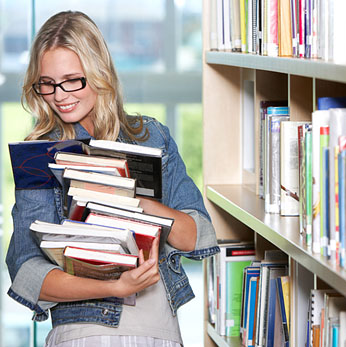 В настоящее время система образования ставит своей главной целью подготовку для общества квалифицированных специалистов. В образовательном процессе каждая учебная дисциплина создает предпосылки для формирования у студентов ключевых компетенций: ценностно-смысловой, общекультурной, учебно-познавательной, информационной, коммуникативной. Компетенции формируются в процессе деятельности и ради будущей профессиональной деятельности. В этих условиях процесс обучения приобретает новый смысл, он превращается в процесс учения, то есть процесс приобретения знаний, умений, навыков и опыта деятельности.
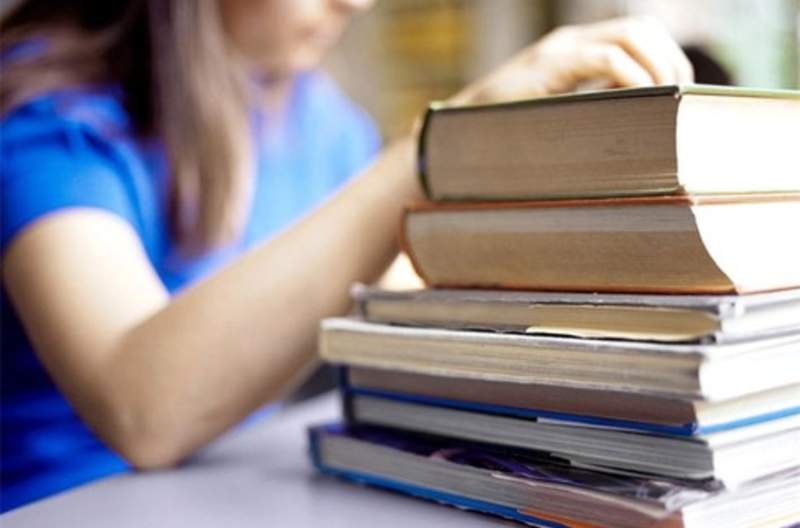 ГУМАНИТАРНАЯ НАПРАВЛЕННОСТЬ  ПРЕПОДАВАНИЯ ФИЗИКИ  ПРИ ОРГАНИЗАЦИИ САМОСТОЯТЕЛЬНОЙ РАБОТЫ СТУДЕНТОВ
Главная задача обучения -
вооружить студентов методологией познания, научить самостоятельно овладевать современными знаниями, дополнять их в зависимости от профессиональной необходимости.
          Я преподаю физику, которая входит в состав дисциплины «Естествознание» для специальностей социально-экономического и гуманитарного профилей.
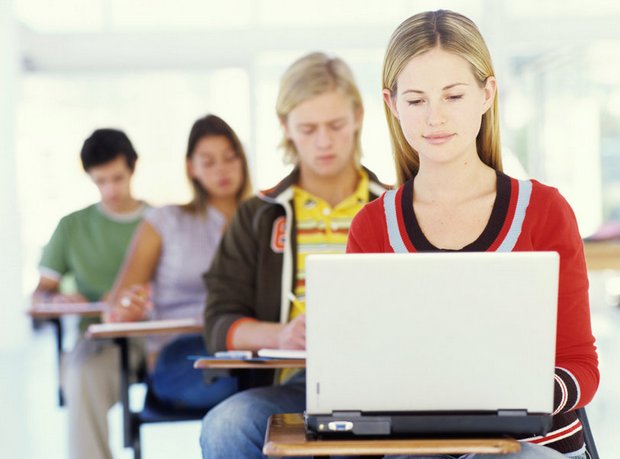 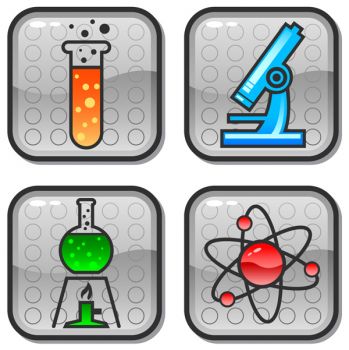 ГУМАНИТАРНАЯ НАПРАВЛЕННОСТЬ  ПРЕПОДАВАНИЯ ФИЗИКИ  ПРИ ОРГАНИЗАЦИИ САМОСТОЯТЕЛЬНОЙ РАБОТЫ СТУДЕНТОВ
Для раздела «Физика», входящего  в курс дисциплины «Естествознание»  необходимо:
уплотнить учебный материал за счет исключения вопросов частного характера, неструктурированного материала, сложных математических выводов, уменьшения количества однообразных расчетных задач в связи с относительно невысокой мотивацией изучения естественнонаучных предметов, трудностями в восприятии строгих логических выводов и сложного математического аппарата студентами групп социально-гуманитарной направленности;
сохраняя научное содержание предмета, уделять большее внимание решению качественных задач, в которых используется не только рационально-логическое, но и образно-эмоциональное описание естественнонаучных явлений;
увеличивать объем гуманитарного материала, чтобы он развивал  интеллект и творческий потенциал, обеспечивал гармоничное развитие личности.
ГУМАНИТАРНАЯ НАПРАВЛЕННОСТЬ  ПРЕПОДАВАНИЯ ФИЗИКИ  ПРИ ОРГАНИЗАЦИИ САМОСТОЯТЕЛЬНОЙ РАБОТЫ СТУДЕНТОВ
Принципы отбора видов и содержания самостоятельной работы при обучении физике в группах  социально-экономической и гуманитарной направленности:
cочетать визуальный материал при выполнении эксперимента, лабораторных  работ;
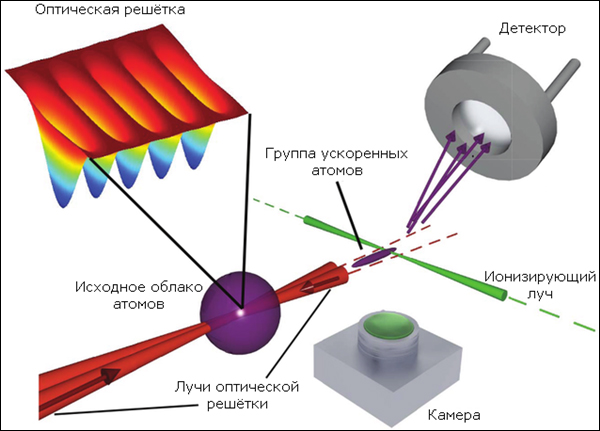 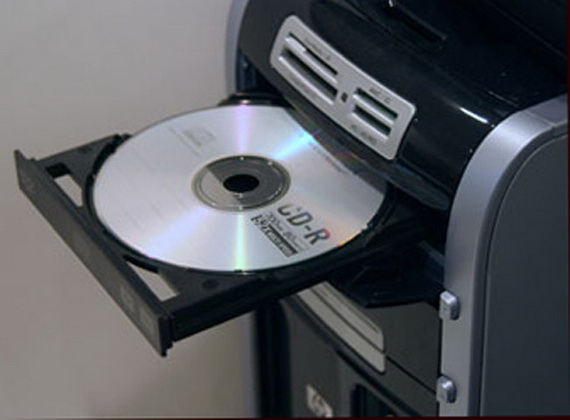 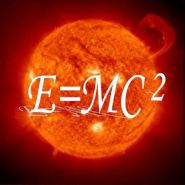 ГУМАНИТАРНАЯ НАПРАВЛЕННОСТЬ  ПРЕПОДАВАНИЯ ФИЗИКИ  ПРИ ОРГАНИЗАЦИИ САМОСТОЯТЕЛЬНОЙ РАБОТЫ СТУДЕНТОВ
Принципы отбора видов и содержания самостоятельной работы при обучении физике в группах  социально-экономической и гуманитарной направленности:
использовать задания, направленные на чувственную оценку окружающего мира, на основе конкретно-образных представлений;
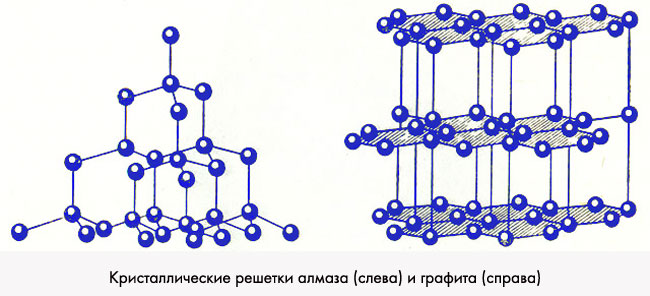 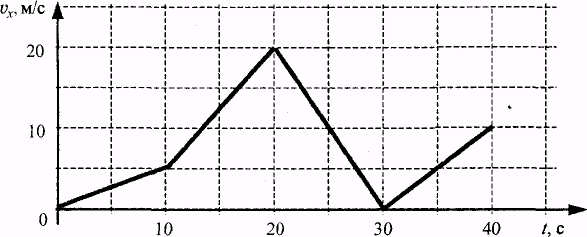 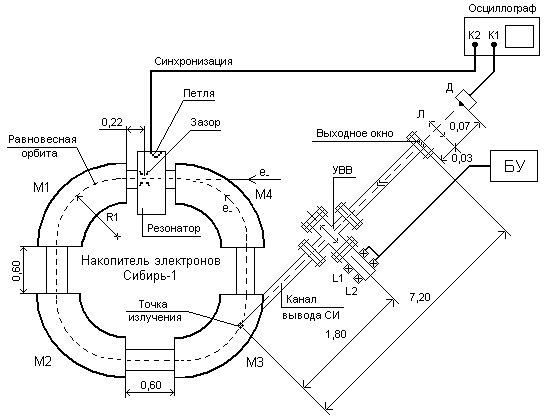 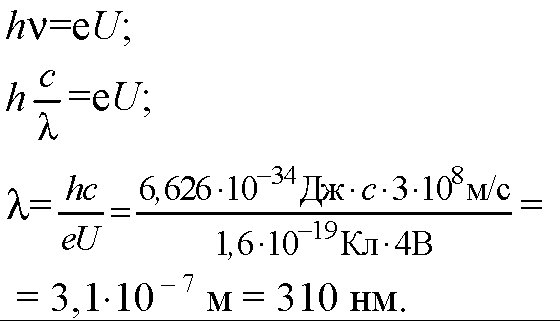 ГУМАНИТАРНАЯ НАПРАВЛЕННОСТЬ  ПРЕПОДАВАНИЯ ФИЗИКИ  ПРИ ОРГАНИЗАЦИИ САМОСТОЯТЕЛЬНОЙ РАБОТЫ СТУДЕНТОВ
Принципы отбора видов и содержания самостоятельной работы при обучении физике в группах  социально-экономической и гуманитарной направленности:
подбирать разнообразный по содержанию материал, чтобы вызывать у студентов  интерес;
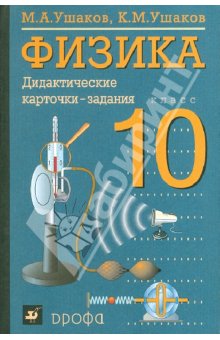 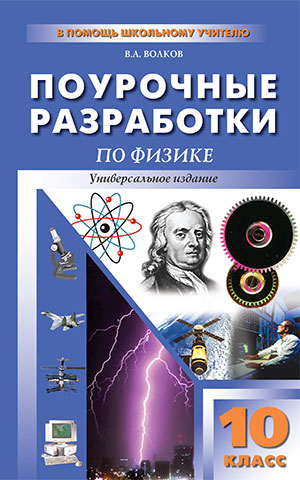 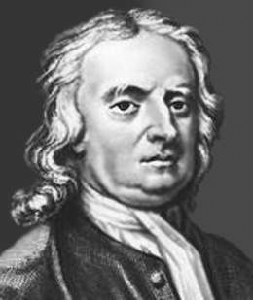 ГУМАНИТАРНАЯ НАПРАВЛЕННОСТЬ  ПРЕПОДАВАНИЯ ФИЗИКИ  ПРИ ОРГАНИЗАЦИИ САМОСТОЯТЕЛЬНОЙ РАБОТЫ СТУДЕНТОВ
Принципы отбора видов и содержания самостоятельной работы при обучении физике в группах  социально-экономической и гуманитарной направленности:
сочетать индивидуальную работу студентов  с групповой работой 
(2-3 человека);
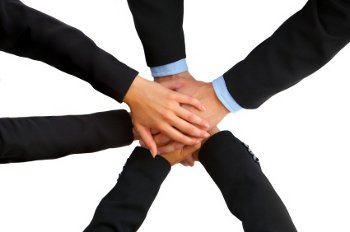 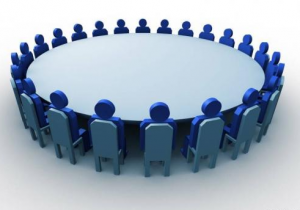 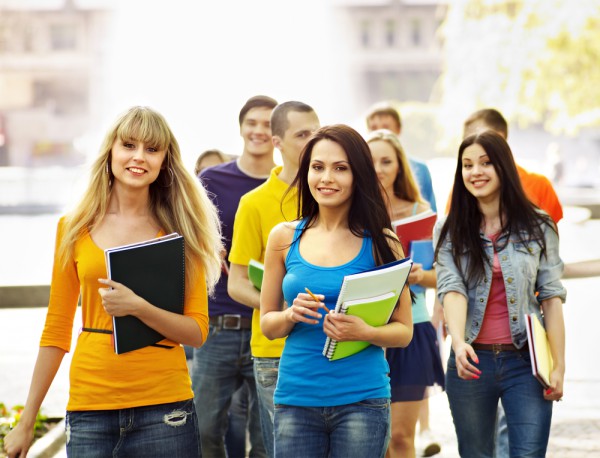 ГУМАНИТАРНАЯ НАПРАВЛЕННОСТЬ  ПРЕПОДАВАНИЯ ФИЗИКИ  ПРИ ОРГАНИЗАЦИИ САМОСТОЯТЕЛЬНОЙ РАБОТЫ СТУДЕНТОВ
Принципы отбора видов и содержания самостоятельной работы при обучении физике в группах  социально-экономической и гуманитарной направленности:
обеспечивать формирование у студентов  умений и навыков, указанных в стандарте по физике для студентов социально-экономической и гуманитарной направленности.
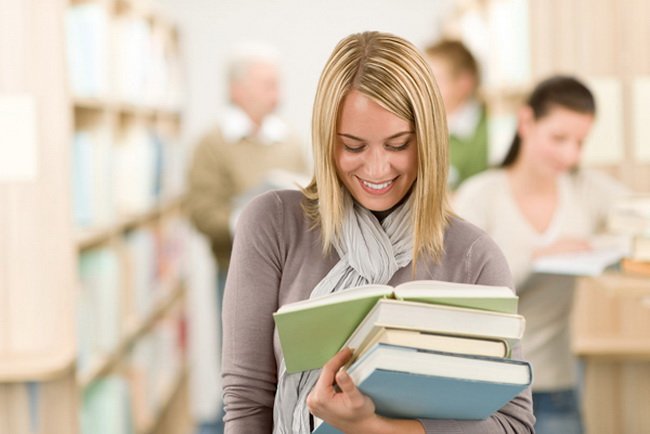 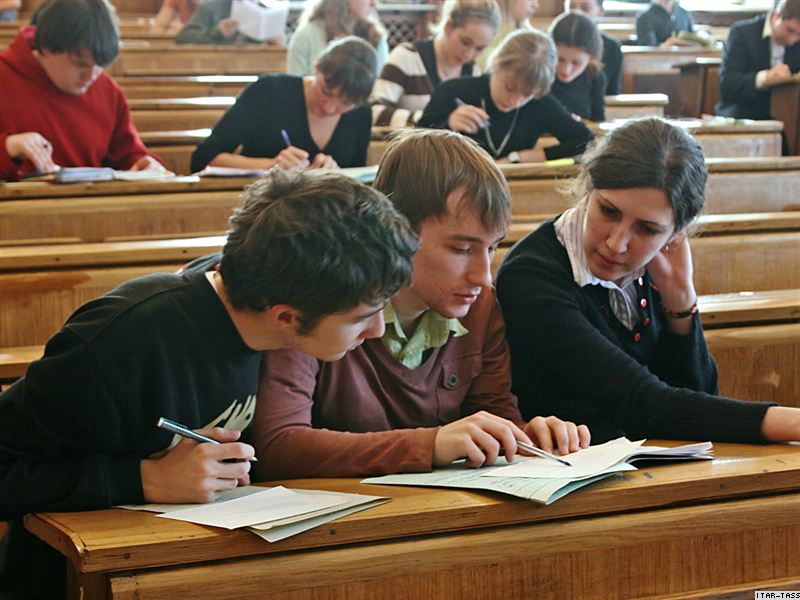 ГУМАНИТАРНАЯ НАПРАВЛЕННОСТЬ  ПРЕПОДАВАНИЯ ФИЗИКИ  ПРИ ОРГАНИЗАЦИИ САМОСТОЯТЕЛЬНОЙ РАБОТЫ СТУДЕНТОВ
Виды аудиторной  самостоятельной работы студентов:
Работа с текстом по систематизации и структурированию естественнонаучной информации
ГУМАНИТАРНАЯ НАПРАВЛЕННОСТЬ  ПРЕПОДАВАНИЯ ФИЗИКИ  ПРИ ОРГАНИЗАЦИИ САМОСТОЯТЕЛЬНОЙ РАБОТЫ СТУДЕНТОВ
Виды аудиторной  самостоятельной работы студентов:
Выполнение лабораторной работы
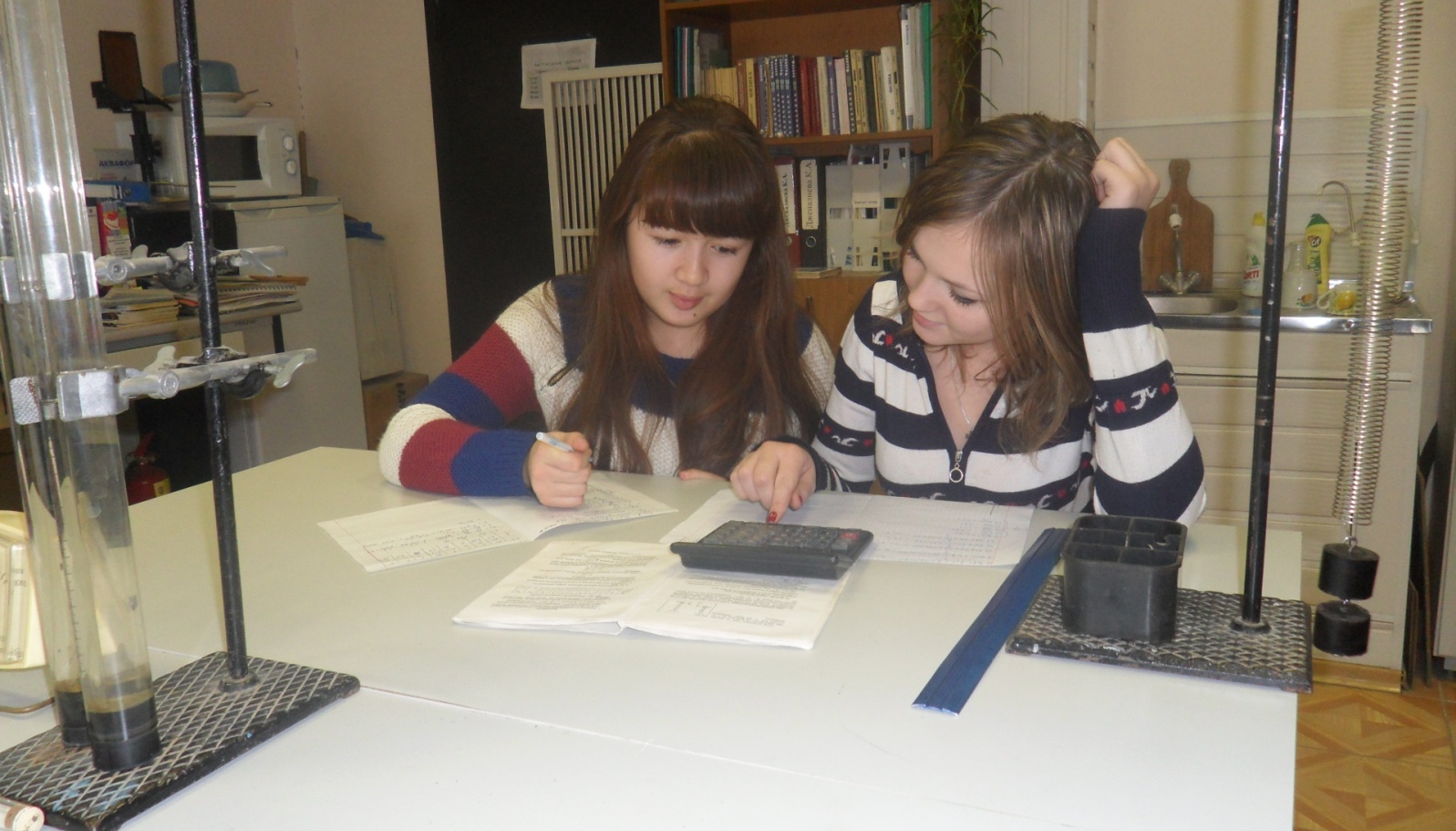 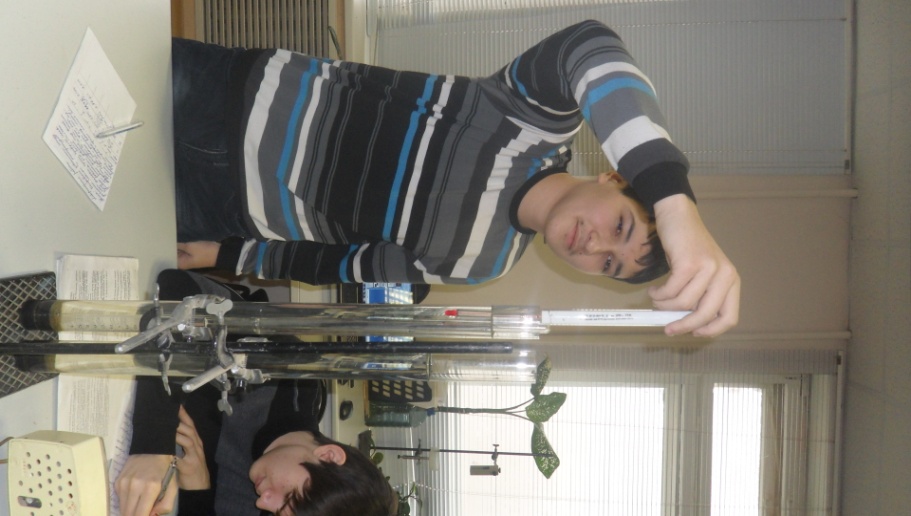 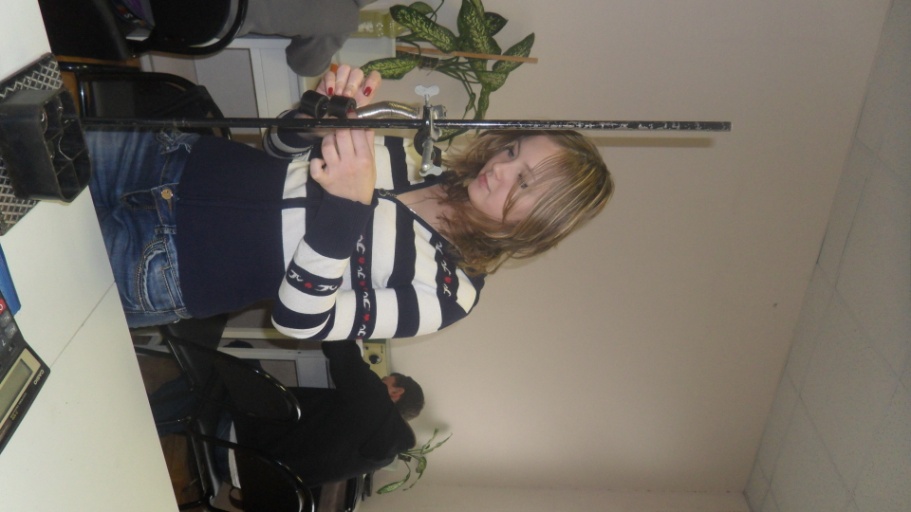 ГУМАНИТАРНАЯ НАПРАВЛЕННОСТЬ  ПРЕПОДАВАНИЯ ФИЗИКИ  ПРИ ОРГАНИЗАЦИИ САМОСТОЯТЕЛЬНОЙ РАБОТЫ СТУДЕНТОВ
Виды аудиторной  самостоятельной работы студентов:
Работа по сравнению моделей природных объектов
Сравнительный анализ стимулирует воображение, способствует формированию целостного наглядно-образного представления изучаемых объектов. Использование приема сравнения при работе с абстрактным материалом позволит студентам сформировать представление об объектах природы.
ГУМАНИТАРНАЯ НАПРАВЛЕННОСТЬ  ПРЕПОДАВАНИЯ ФИЗИКИ  ПРИ ОРГАНИЗАЦИИ САМОСТОЯТЕЛЬНОЙ РАБОТЫ СТУДЕНТОВ
Виды аудиторной  самостоятельной работы студентов:
Работа по проверке знаний на основе ассоциативных представлений
Пример задания  для ассоциативной проверочной работы по теме «Магнитные явления» приведен ниже.
Выберите из предлагаемых ниже пунктов по одному варианту, который связан с темой «Магнитное поле». Объясните, почему выбрали именно этот вариант, покажите, как он связан с данной темой, раскройте суть, выбранного вами понятия (явления, процесса и т.д.).
ГУМАНИТАРНАЯ НАПРАВЛЕННОСТЬ  ПРЕПОДАВАНИЯ ФИЗИКИ  ПРИ ОРГАНИЗАЦИИ САМОСТОЯТЕЛЬНОЙ РАБОТЫ СТУДЕНТОВ
Виды внеаудиторной самостоятельной работы:
1. Конспектирование
2. Решение  индивидуальных упражнений
3. Составление и оформление мультимедийных презентаций,  слайдового сопровождения докладов
4. Составление отчета к лабораторным работам
5. Подготовка  доклада, реферата
6.  Подготовка к зачету
ГУМАНИТАРНАЯ НАПРАВЛЕННОСТЬ  ПРЕПОДАВАНИЯ ФИЗИКИ  ПРИ ОРГАНИЗАЦИИ САМОСТОЯТЕЛЬНОЙ РАБОТЫ СТУДЕНТОВ
Список использованной литературы
Семушина Л.Г., Ярошенко Н.Г. Содержание и технологии обучения в средних специальных учебных заведениях. – М., 2008
Скрипко З. А.  Организация самостоятельной работы учащихся, получающих профессии социально-гуманитарной направленности в НПО. Вестник ТГПУ, 2010. 
Скрипко З. А., Швалева Т. В. Повышение мотивации изучения естественнонаучных предметов в классах гуманитарного профиля //Вестник ТГПУ. 2006. № 5  с. 123–136.
Трущенко Е.Н. Основные направления организации самостоятельной работы//Среднее профессиональное образование, 2007.
Швалева Т. В. Самостоятельная деятельность учащихся на уроках естественнонаучного цикла в классах гуманитарного профиля //Наука и образование. Томск, 2006. с. 148–151.